Week 1w/c 07/06w/c 28/06w/c 19/07St Paul’s Lunch Menu
Thursday
Smoked Paprika Chicken
Sausage Pasta

Roasted Vegetable & Basil Pasta
Cheese
Cucumber & Tomato Salad

*Blueberry & Vanilla Cake
Monday
Soy & Star Anise Chicken Stir Fry Noodles

Singapore Style Vegetarian Noodles

Green Beans

Fresh Fruit Salad
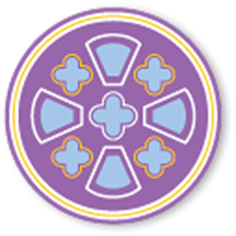 Wednesday
Roast Beef 

Vegetable Roast
Onion Gravy

Herb Roasted Potatoes

Savoy Cabbage

*Vanilla Ice Cream with Strawberries
Tuesday
Salmon & Roasted Vegetable Pasta Bake

Roasted Vegetable Tart

Mixed Salad

*Chocolate & Orange Mousse
Friday
MSC Breaded Pollock

Vegetable Nuggets

Chips
Baked Beans

*Lemon Jelly
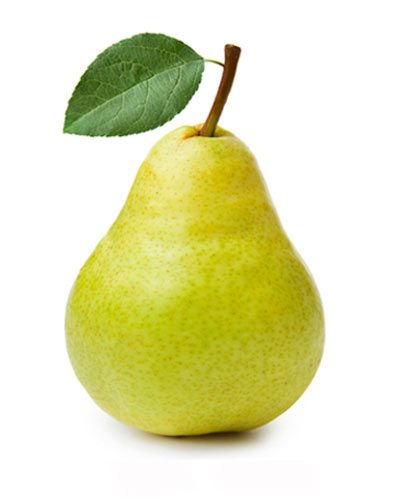 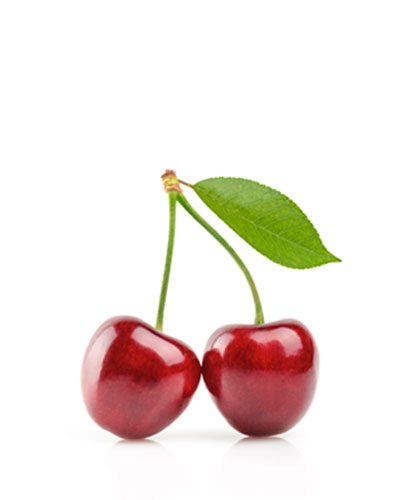 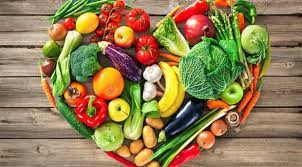 *Lacto/Vegan option available
Fresh bread rolls served daily